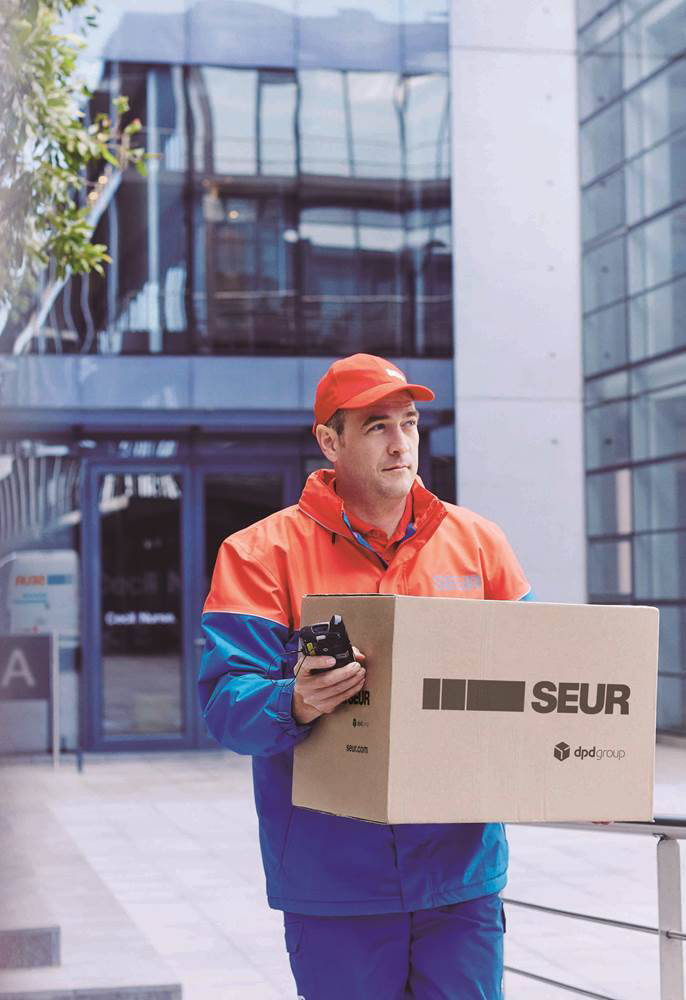 Corporate
Presentation 2017
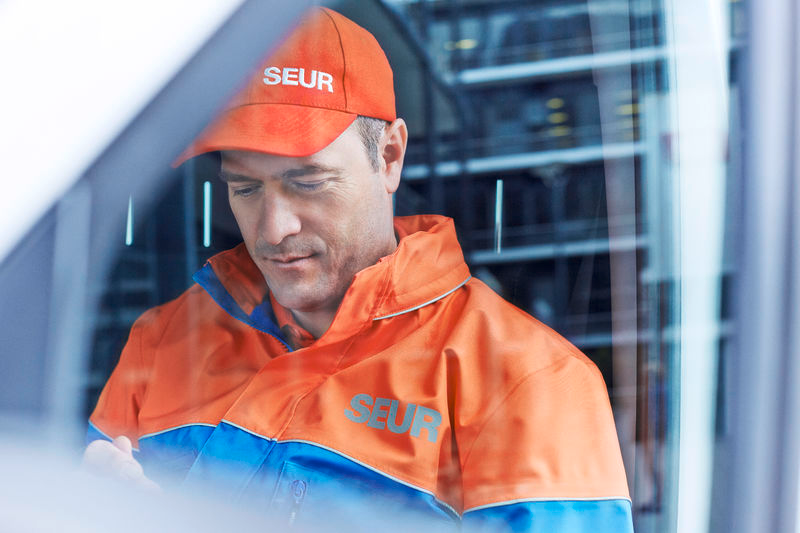 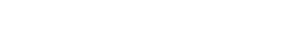 Content
We are SEUR
DPDgroup
Innovative solutions
SEUR, the best partner
1
2
3
4
1
We are SEUR
We are SEUR
Committed to our customers
Reference company
Pro-activity in delivery solutions
Adaptation to every customer’s need
Proximity and cooperation
Quality, reliability and customer’s full satisfaction
Pioneer company in the industry since 1942
The structure with largest network in Spain and Portugal
Multi-expert mindset
International operational capacity provides a worldwide service through the GeoPost network
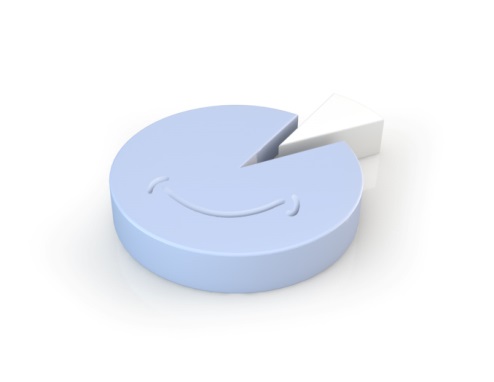 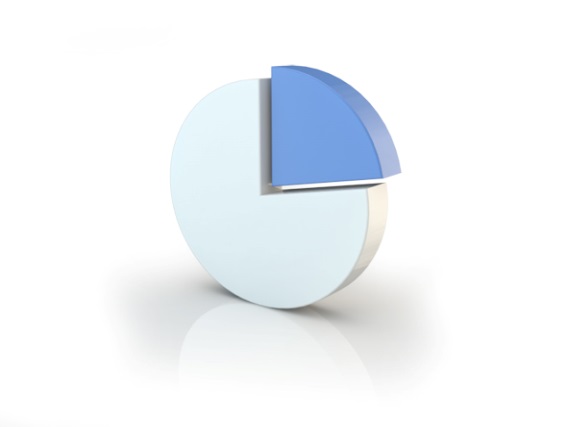 Highest client satisfaction ratio in the market: above 90%
Market shareabove 22%
We are SEUR: facts and figures
Number of parcels we deliver every single day
Total revenue in 2016
(millions)
Deliveries in 2016 (millions)
€636
107MM
Delivery experts
Fleet
350,0000
7,100
4100 vehicles
We are SEUR
Multi-expert Mindset
Global logistics
Freight parcels
Express parcel
Documents
Business Areas
Companies
SME
SOHO
Private
Customers
B2B
B2C
C2B
C2C
Transactions
National (Spain and Portugal)
International
Coverage
We are SEUR
The best team
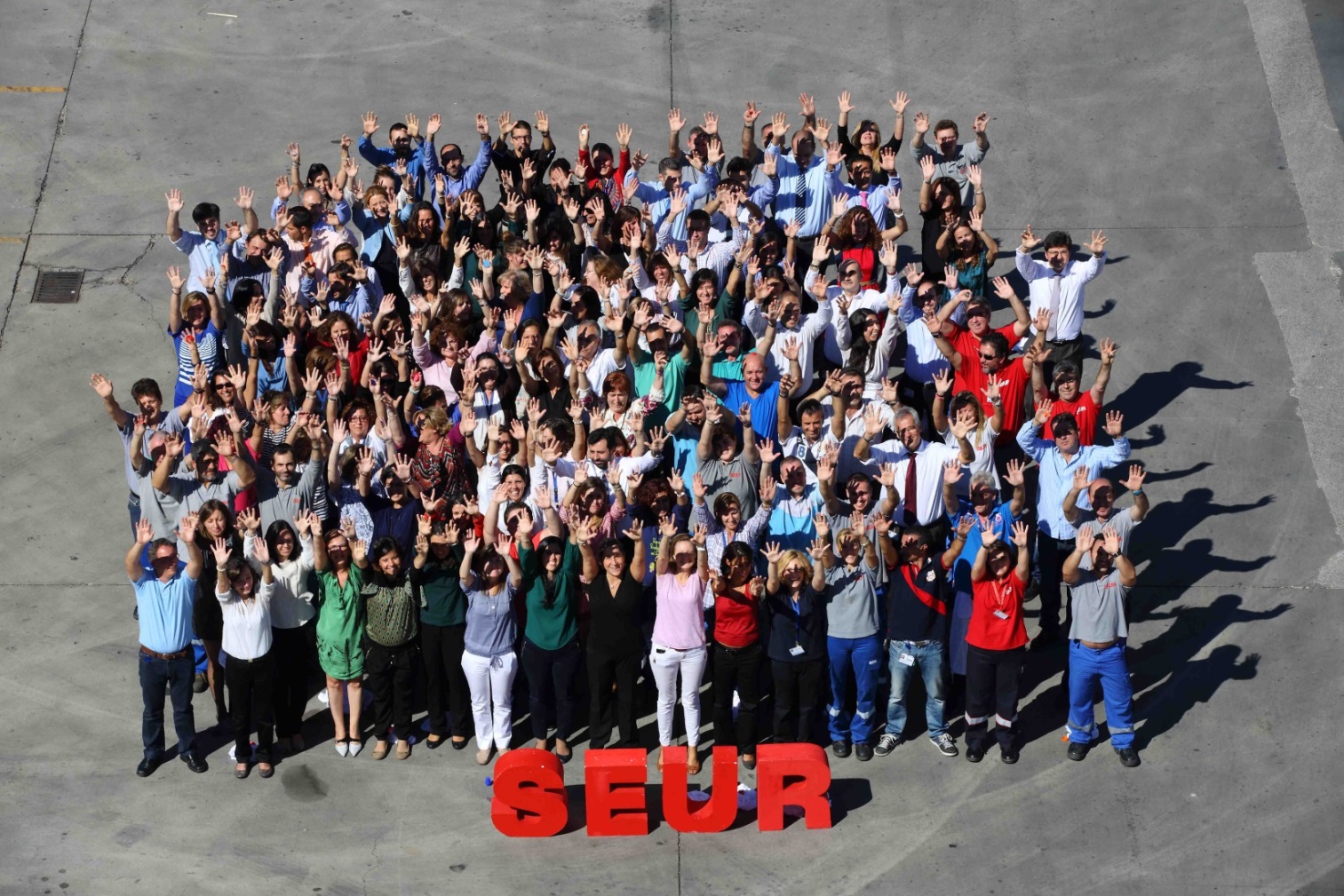 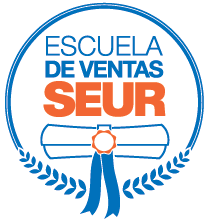 Sales School
More than 1.400 professionals
	trained  in Spain and Portugal
2016. First promotion: 471 students
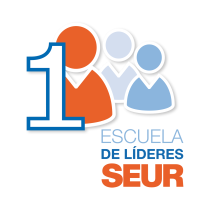 Leaders School
II Edition: 80 students
Total training hours: +8.000
We are SEUR
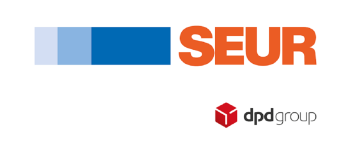 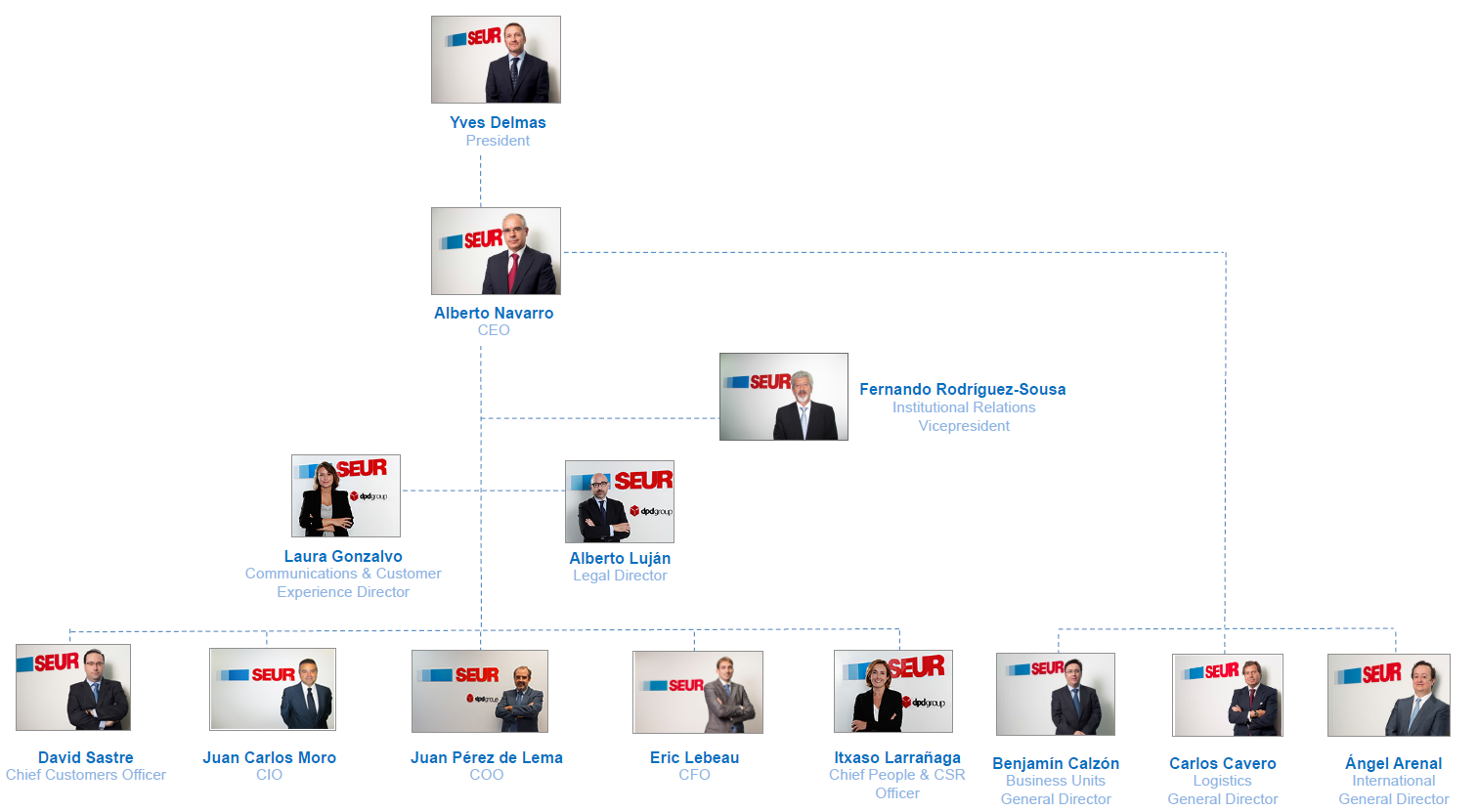 Our team
2
DPDgroup
A new identity
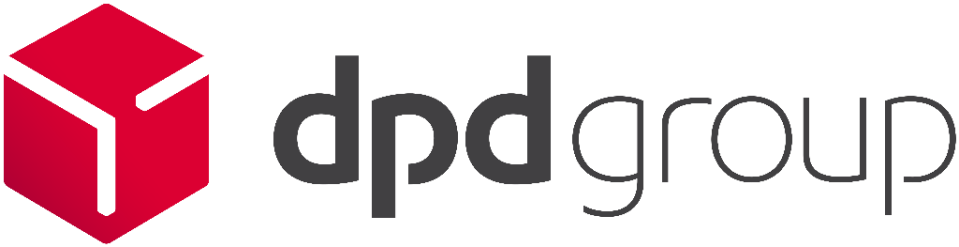 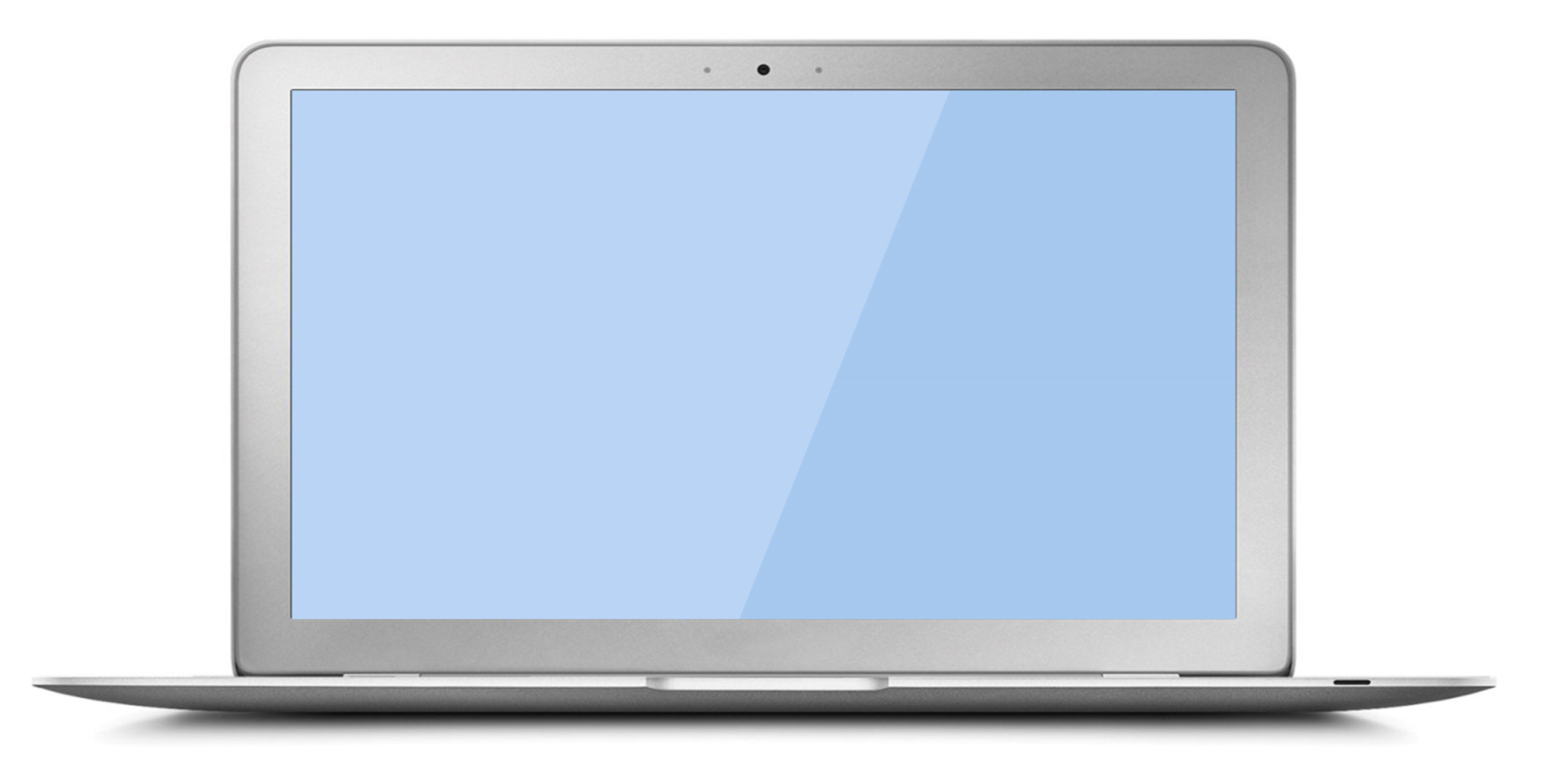 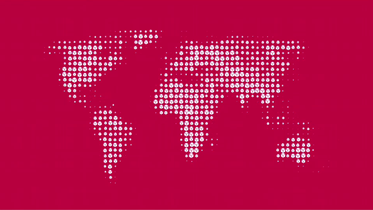 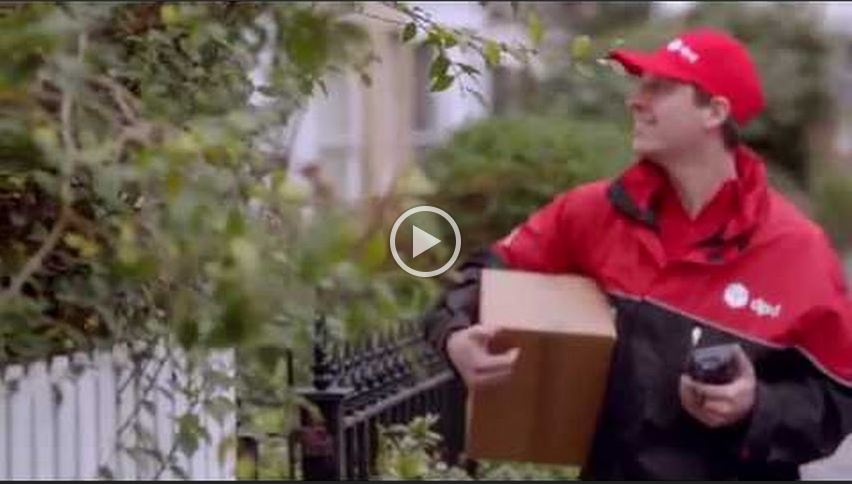 Enlace a microsite y vídeo externo
Our brand architecture
Our group
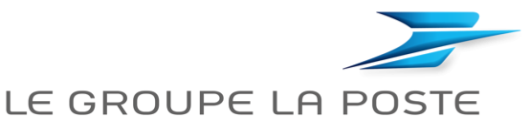 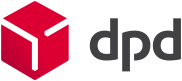 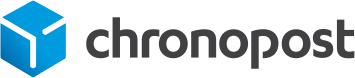 Our holding
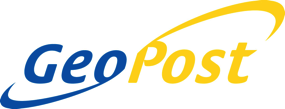 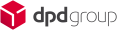 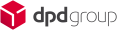 Our international network
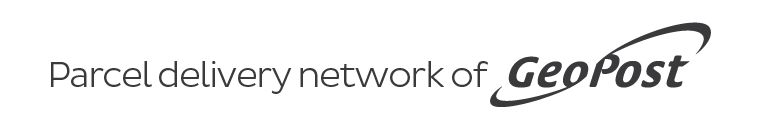 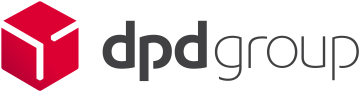 Our commercial brands
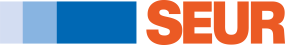 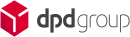 Our solutions
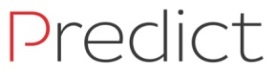 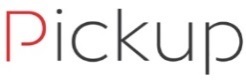 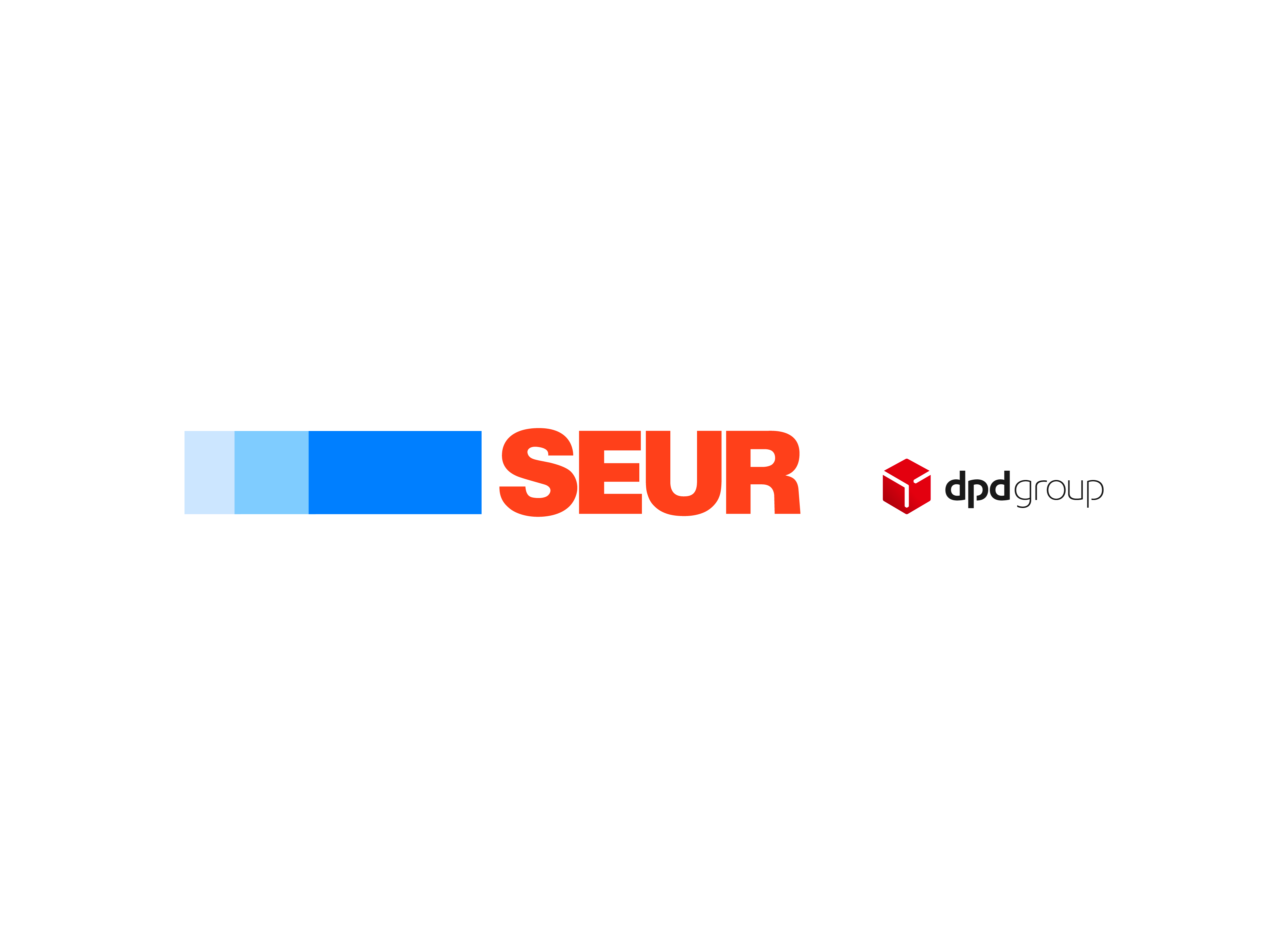 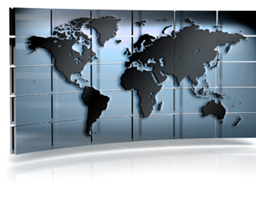 Second in the european 
CEP market
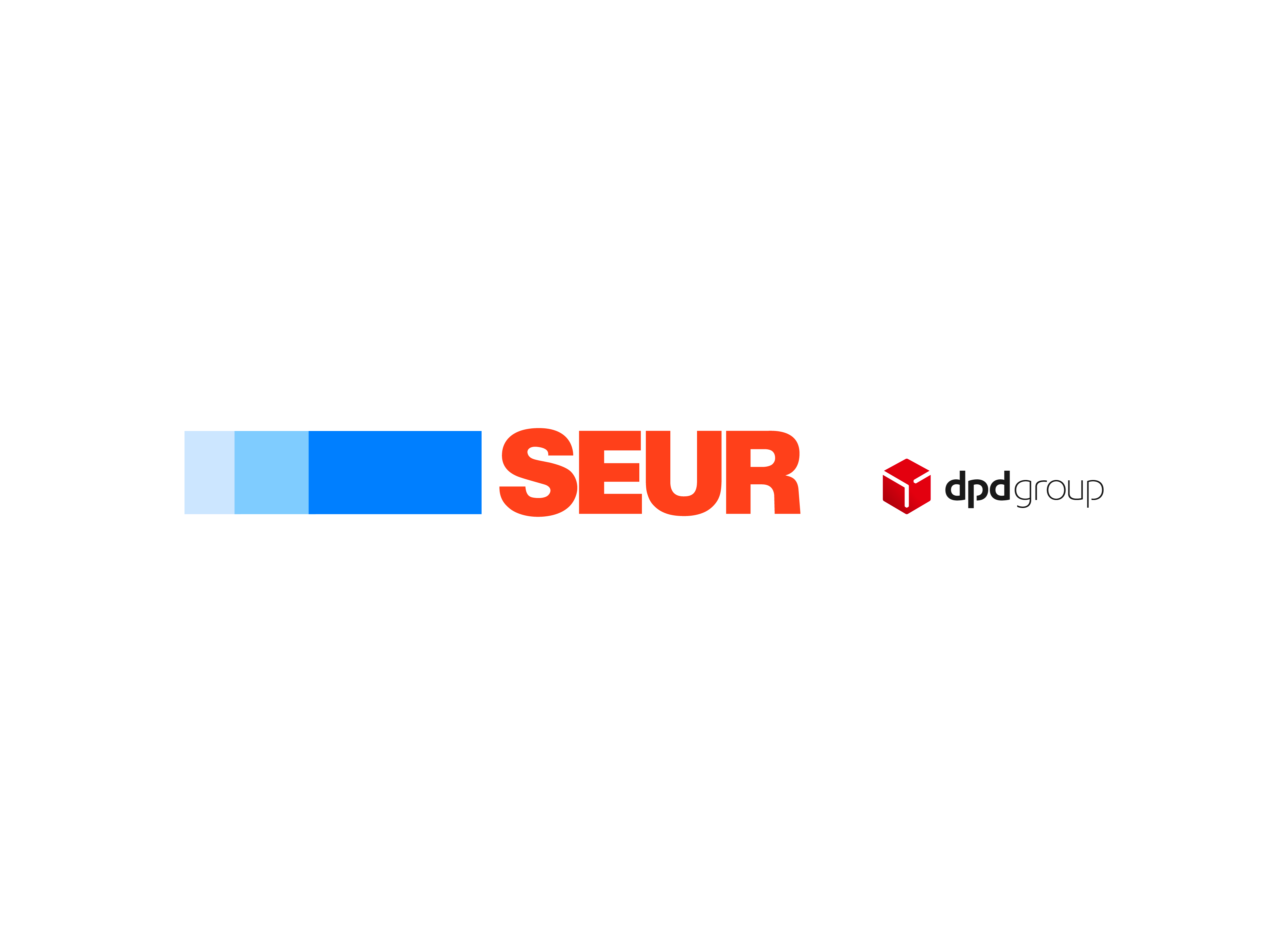 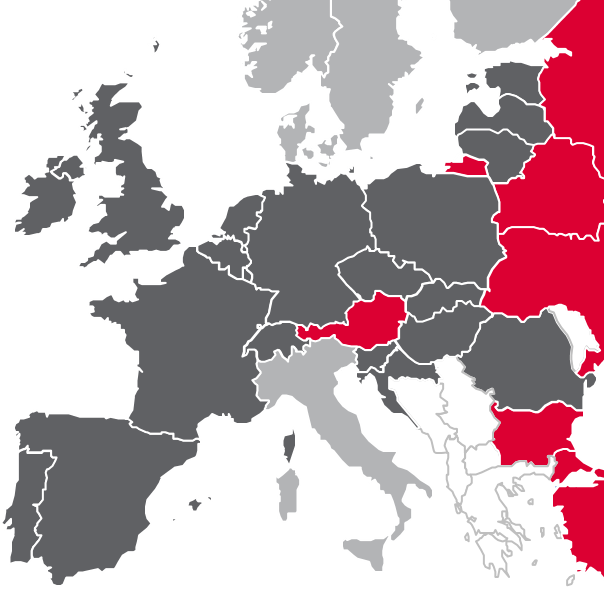 #1 in Spain, UK, Poland, Estonia y Lithuania

#1 in B2C, domestic parcel delivery and international road services

#2 in Portugal, France, Austria and Latvia

#2 in parcel services in Europe
Majority shareholding
Minority shareholding
Agreement
DPDgroup
Number of parcels we deliver every single day
Total revenue in 2016
(billions)
Deliveries in 2016 (millions)
€6,200
1,100
Delivery experts
Fleet
4 MM
60,000
38,000 vehicles
00.00.2016
Accelerated development in the B2C market
+22% growth in 2016

European operator with highest growth
30% of turnover



+25% growth in 2016

.
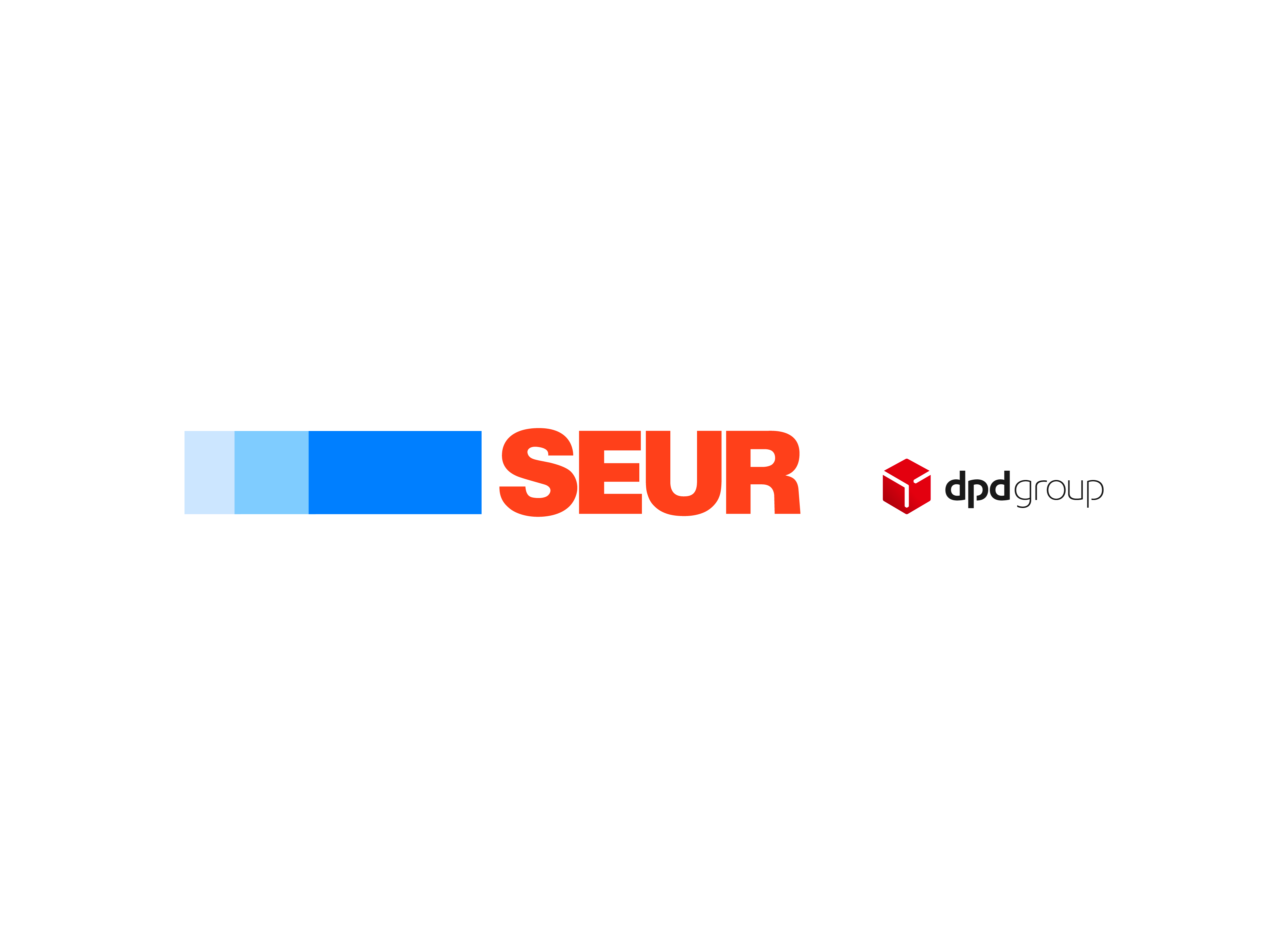 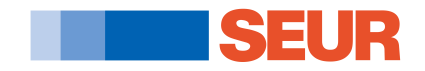 Strong international development
13% of the volumes


18% volume growth in 2016
150 million euros

10% growth in 2016
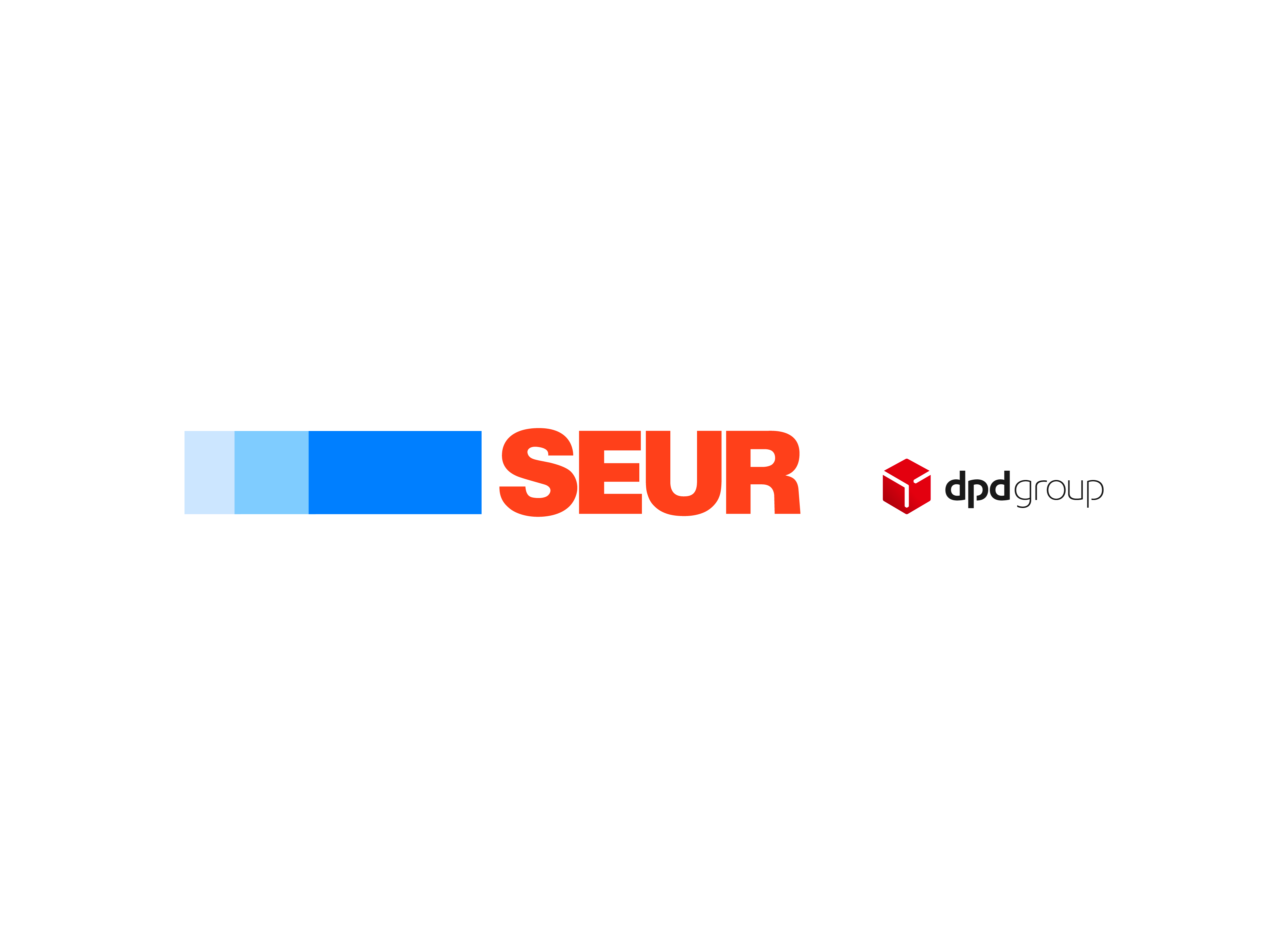 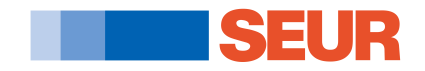 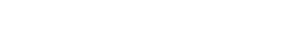 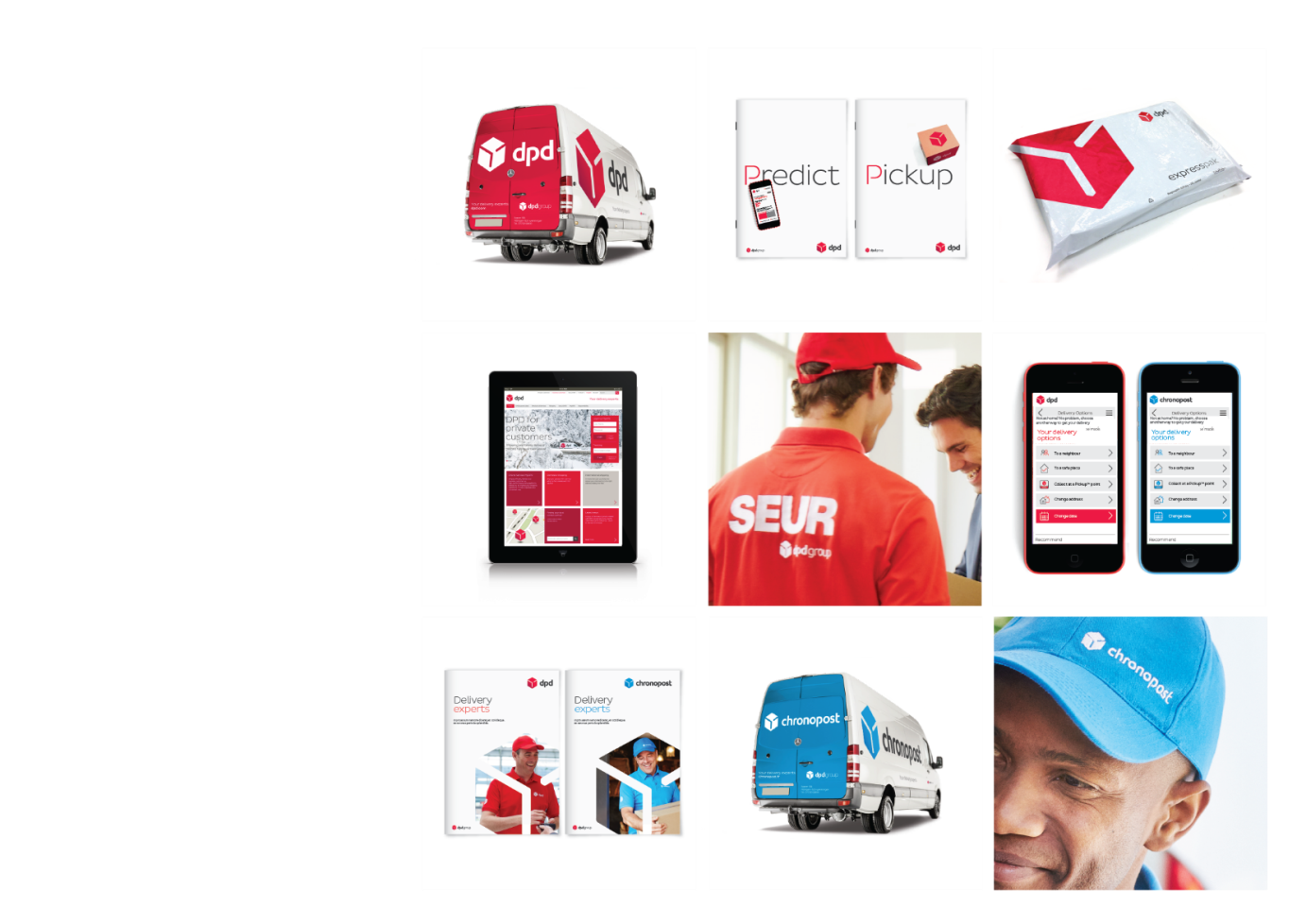 7
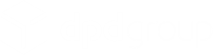 3
Innovative
solutions
A complete and differential offer
The e-Buyer has the last Word to receive his parcel, when, where and how he wants
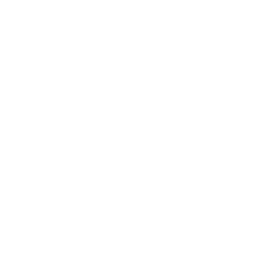 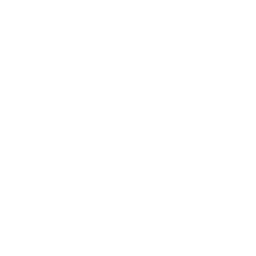 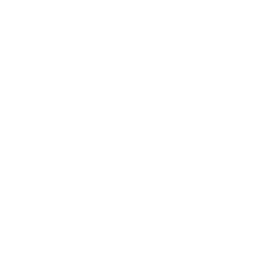 How

SEUR Predict 1H:
Interactive Deliveries
Follow your shipment 

Manage your absence
When

NextDay
SameDay
SaturDay
SunDay
Now
Where

At home
SEUR Pickup stores
e-Crossborder

Without borders with DPDgroup
DPD Predict 1H: interactive deliveries and follow your parcel in Europe 
DPD Pickup: 26.000 stores in Europe
e-Devoluciones

Within 24 hours from pickup
At home or in SEUR Pickup stores
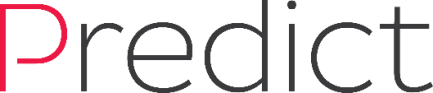 1 hour delivery window in 20 countries since 2015.
Additional solutions: changing delivery date.
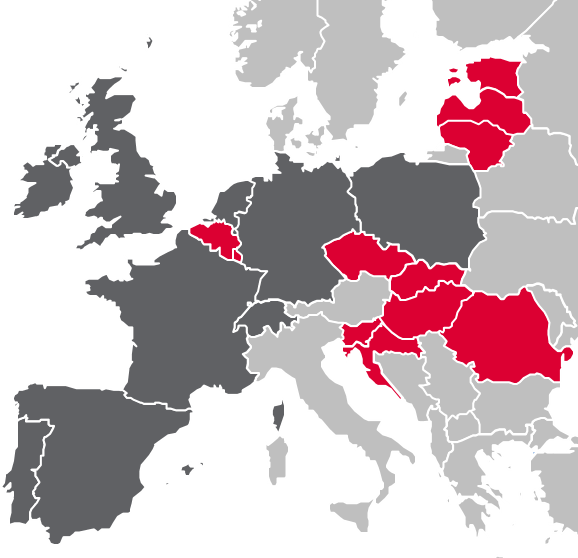 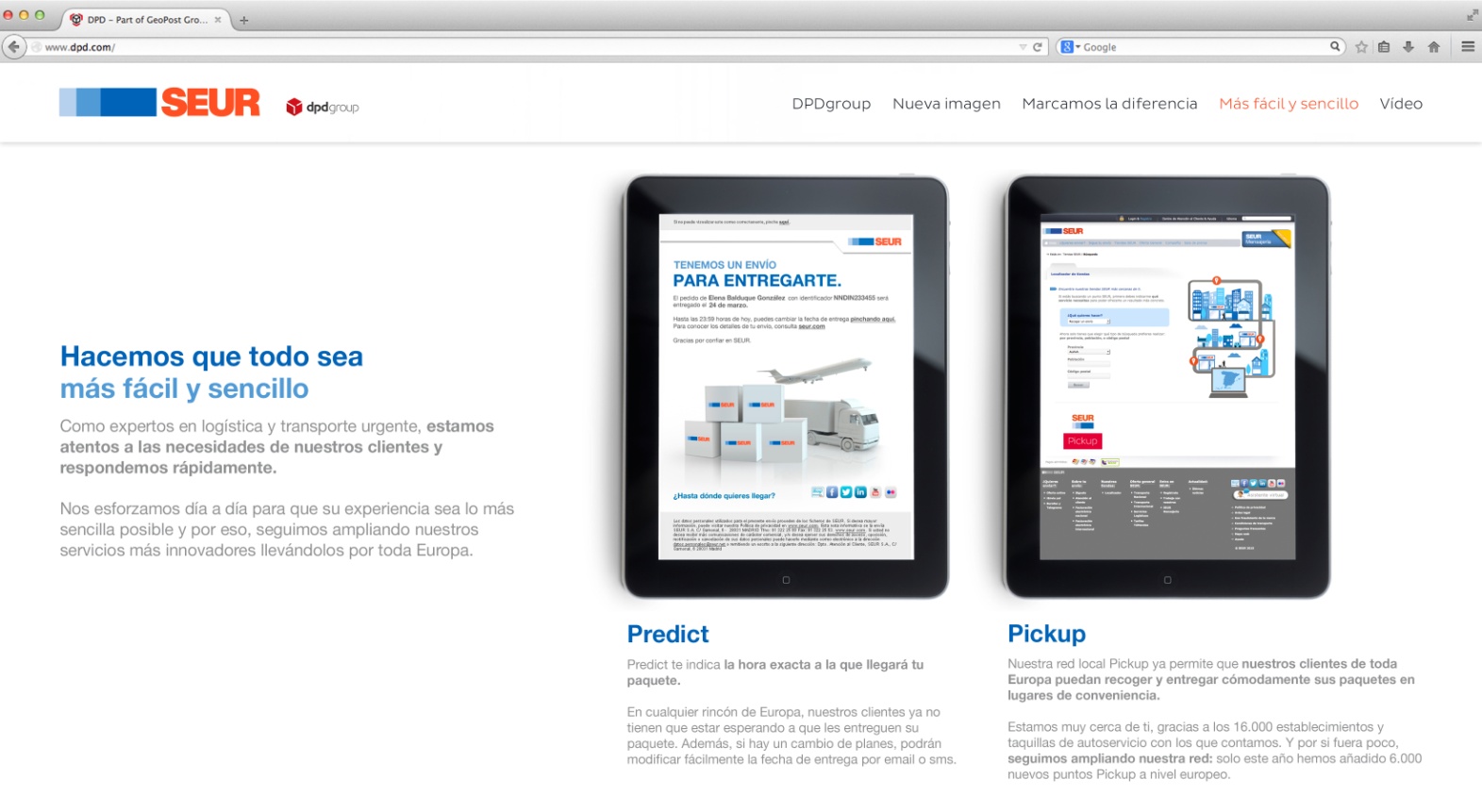 50.000 shipments/day in Spain.
Available
Coming soon
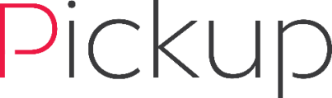 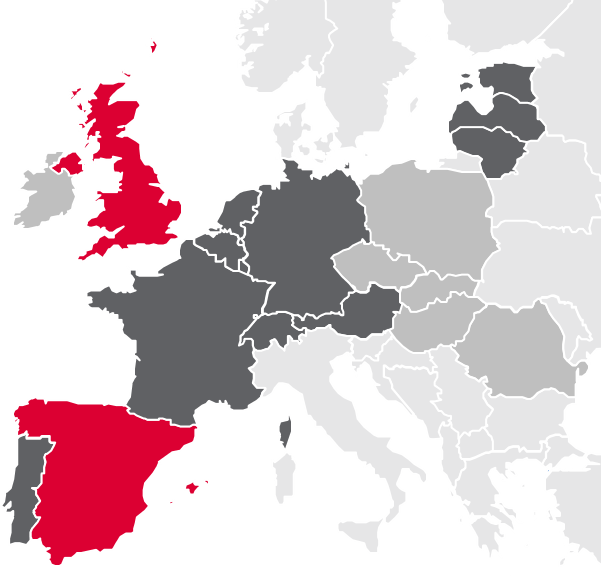 #1 in Pickup shops across  Europe as of December 2016.
# countries covered by Pickup network.
26.000
14
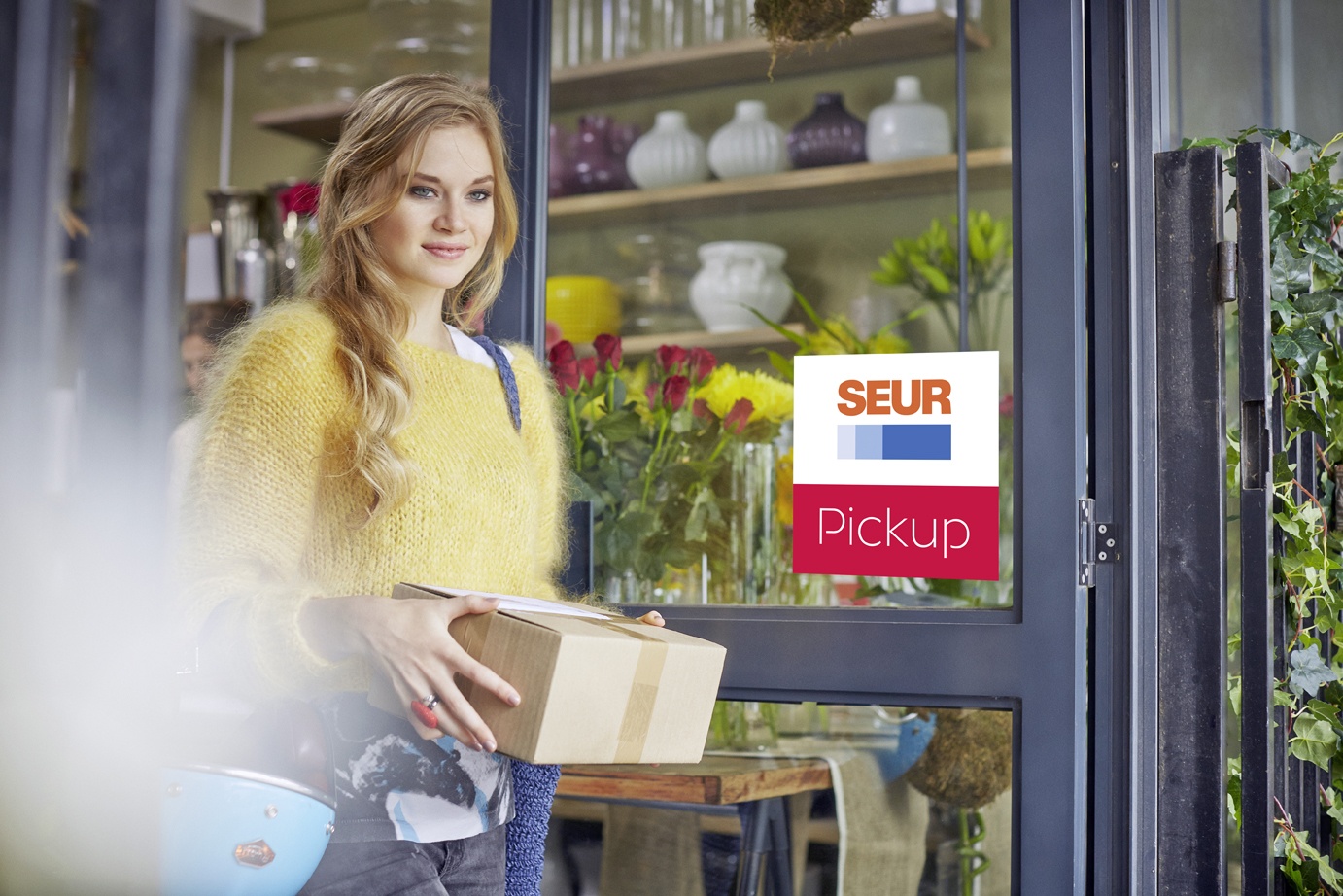 Pickup shops available in Spain in 2016.
1.400
2014: 16 000 Pickup shops
2015: 22 000 Pickup shops
2016: 26 000 Pickup shops
4
Our commitmentDrivingChange™
Our conviction
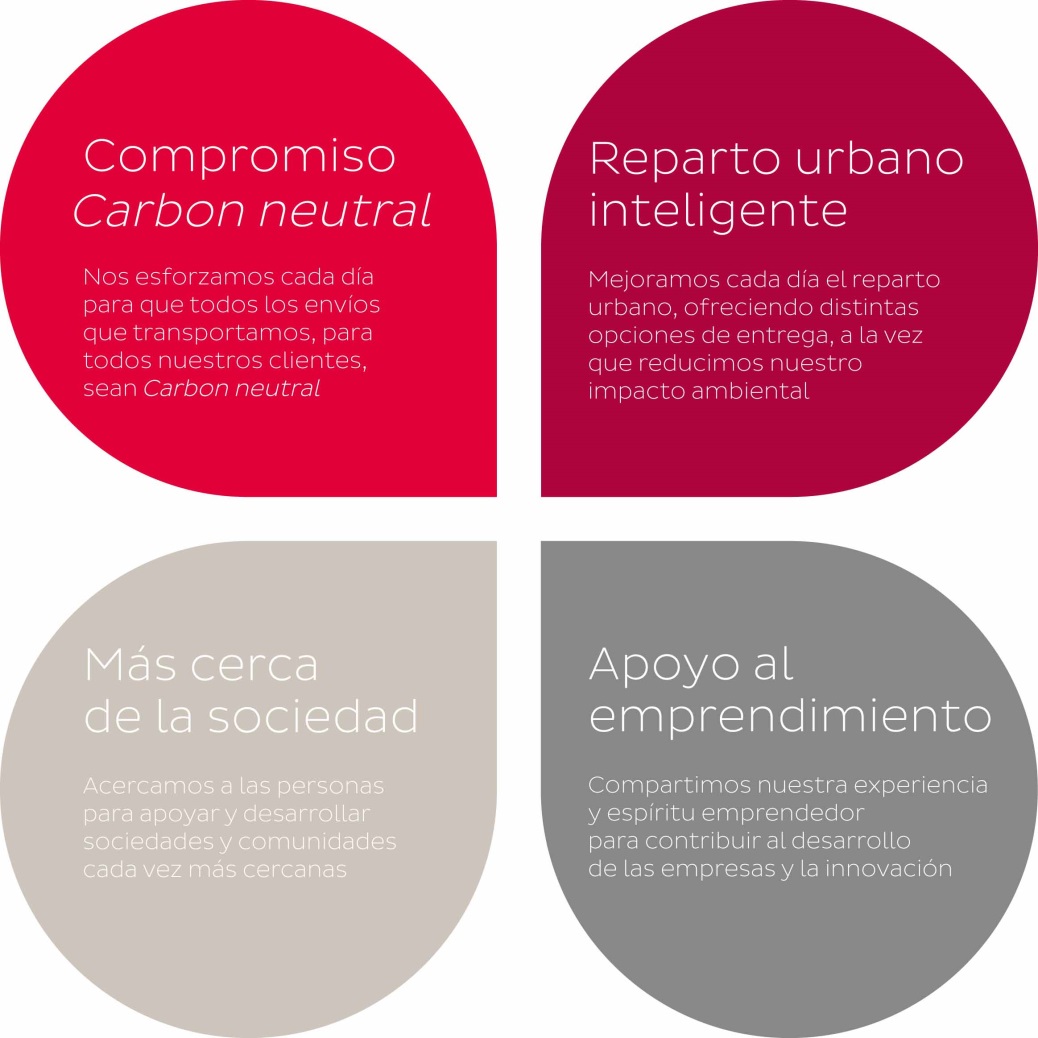 We believe in being
a responsible partner
to the people,
businesses, and
communities we work
closely with
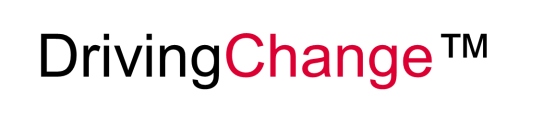 Four axes
Reflect and demonstrate our position as delivery experts and our commitment to being a 
pragmatic and responsible business
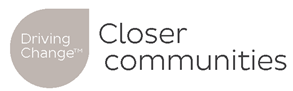 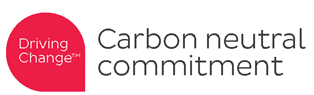 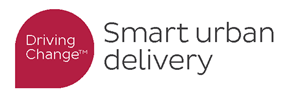 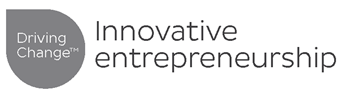 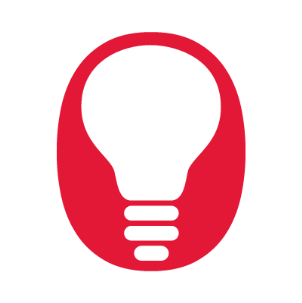 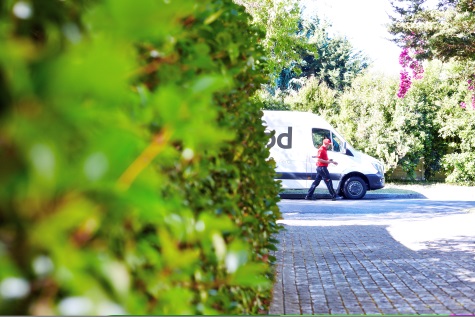 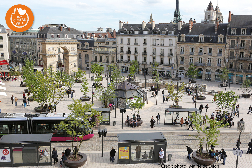 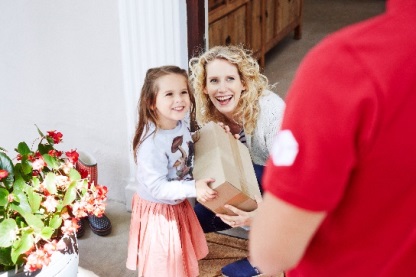 Innovation inside and outside of our business: 

75 Quality Awards projects presented by group employees from 18 countries in 2015

Partnership with Ashoka
Making a positive contribution on the communities we’re closest to:

Over 5000 employees participated in community actions in 2014

Over 300 associations supported
Adapting to modern ways of living in urban environments:

Predict available in 22 European countries

95% of Europeans within 15 minutes of a Pickup point
Our commitment to neutralising our carbon footprint: 

Objective to reduce our transport related GHG emissions per parcel by 10% by 2020

Half of DPDgroup’s fleet is less than 5 years old